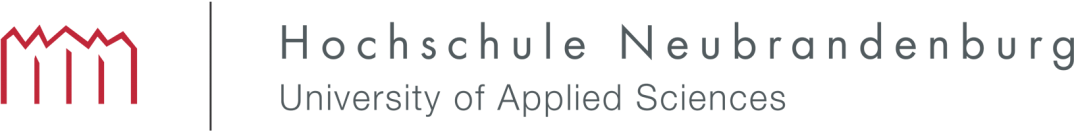 Entwicklung von Grundlagen                                            einer einheitlichen integrierten Pflegesozialplanung für die Landkreise und kreisfreien Städte Mecklenburg-VorpommernsWissenschaftliche Begleitung Hochschule Neubrandenburg
Prof. Dr. Stefanie Kraehmer (Projektleiterin)           Dr. Ursula Schirmer 
Prof. Dr. Bedriska Bethke                                        M. Sc. Stefan Schmidt
Prof. Dr. Hans-Joachim Goetze                              Dipl. Soz. Päd. Silvia Hasart
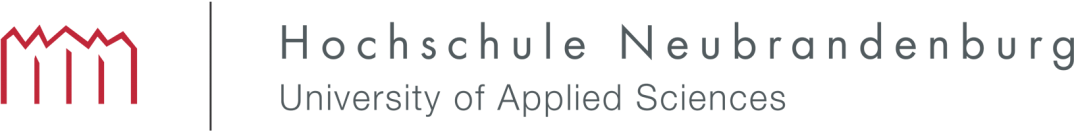 Eine Kultur des Alterns erfordert                                         andere Wege in der Pflege und Betreuung
Lucas Cranach der Ältere (1472-1553): Der Jungbrunnen 
Quelle: http://www.kunstkopie.de/a/lucas-cranach/der-jungbrunnen.html
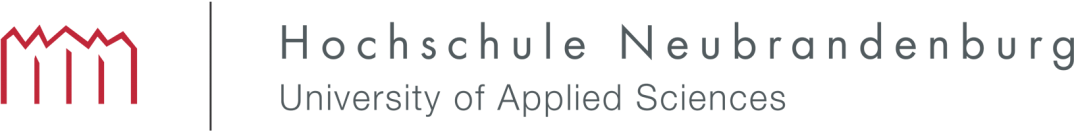 Demografischer Wandel stellt ALLE vor Herausforderungen in MV
Quelle: Ministerium für Verkehr, Bau und Landesentwicklung Mecklenburg-Vorpommern (2008):         4. Landesprognose zur Bevölkerungsentwicklung in Mecklenburg-Vorpommern bis zum Jahr 2030
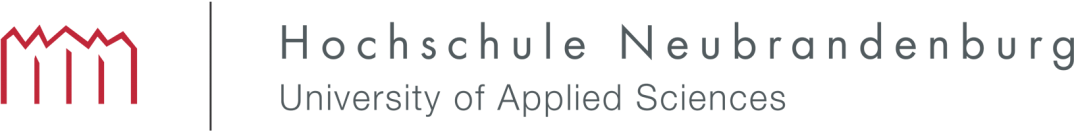 Welche Herausforderungen ergeben sich aus dem demografischen Wandel ?
Umfasst fast alle kommunalen Politikfelder;
Antworten können nicht mehr sektoral, sondern nur in einer Querschnittsperspektive erarbeitet werden;
Kommunen alleine werden Herausforderungen nicht „ stemmen“ können;
Handlungs- und Einflussmöglichkeiten der kommunalen Politik und kommunalen Verwaltung sind begrenzt;
da der demographische Wandel regional – sowohl in zeitlicher Perspektive wie auch in seinen Wirkungen – heterogen verläuft, ist es erforderlich, auf kommunaler Ebene Strategien und Konzepte zu entwickeln;
Gemeinsame Strategie zur Planung der  kommunalen Gestaltungsmöglichkeiten in vergleichbaren Pflegesozialplänen.
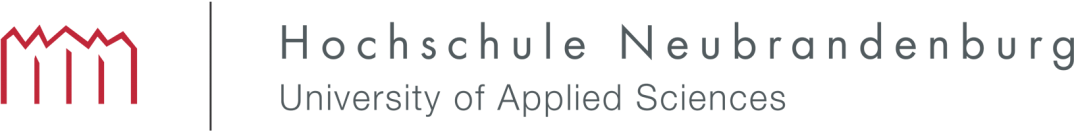 Wozu braucht man eine abgestimmte und vergleichbare PSP im Land MV ?
Schwierige Rahmenbedingungen für die Kommunen im Land MV:

Kommunen fehlen hierarchische Steuerungsmöglichkeiten.
mit der Einführung der Pflegeversicherung wurde die Steuerungskompetenzen im Pflegesystem auf Bundes- und Landesebene zentralisiert - die Verantwortung aber auf der kommunaler Ebene belassen.
Klärung der konkreten Pflegeplanungs-,Vernetzungs- oder Beratungspflichten für die Kommunen steht noch aus. 
Ambulante und stationäre Versorgungsanteile in der Pflege sollen in hohem Maß aber auf der kommunalen Ebene gestaltet werden.
Ausgaben für die Hilfen zur Pflege steigen stark an.
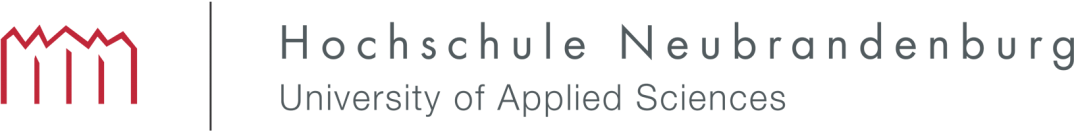 Wozu braucht man eigentlich eine abgestimmte und vergleichbare PSP im Land MV ?
Planungs- und Vernetzungsprozesse in und für die Kommunen sind zu stärken

Durch:
Etablierung von kommunaler Pflegestrukturplanung und regionalen Pflegekonferenzen als  Instrumente,
Abstimmung über die Vorgehensweise der Erarbeitung kommunaler Pflegestrukturplanung im Land MV und Unterstützung beim Aufbau planerischer und koordinierender Kompetenzen und Kapazitäten,
Verbesserung des kommunalen Datenzugangs bzgl. der regionalen Verteilung von Pflegebedürftigkeit und niedrigschwelligen Angeboten im Land MV,
kommunale Steuerungskompetenzen sollten flächendeckend und vergleichbar in MV ausgebaut werden.
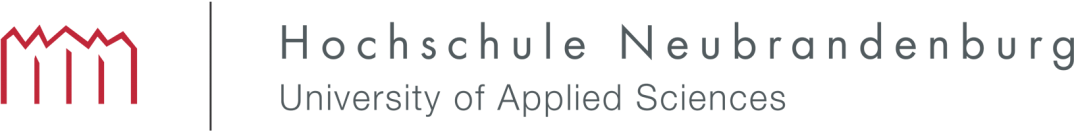 Schwerpunkte der wissenschaftlichen Begleitung 2015/2016
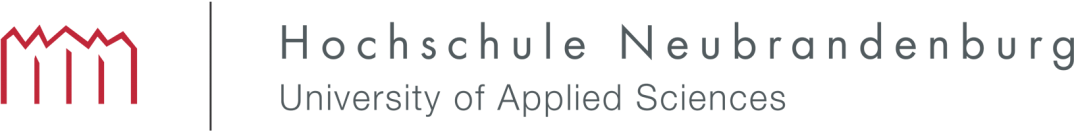 2016: Der Implementierungsprozess
Ab 2016 soll der Kompass für die integrierte Pflegesozialplanung in den Pflegeplanungsprozess der Landkreise und kreisfreien Städte implementiert werden. 
      Folgende Schritte sind vorgesehen:
Organisation von Informations- und Kommunikationsprozessen.
Anpassung und Modifizierung des Kompasses an die praktischen Erfordernisse und konkreten Erfahrungen der Pflegesozialplaner/innen.
Ableitung eines einheitlichen Indikatorensatzes auf Basis des Planungsinstrumentes.

Dieser Prozess erfolgt in enger Zusammenarbeit mit den PflegesozialplanerInnen der Landkreise und kreisfreien Städte
Methoden: Workshops, Instrumente der quantitativen und qualitativen Sozialforschung
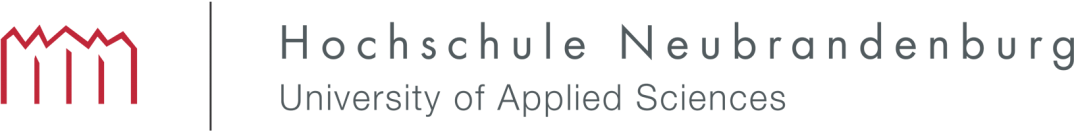 Projektstruktur
Grundlage:
Landespflegegesetz
Enquete-Kommissionen
Pflege-Charta
Strategie der gemeinsamen Arbeit
Instrumente zur Steuerung (mittelfristig bis 2025, langfristig bis 2030)
Verpflichtungen der Kommunen und Städte in MV bis 2020
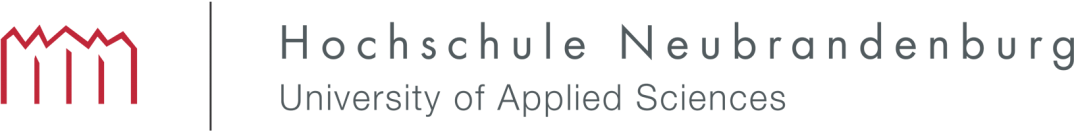 Kommunale Pflegesozialpläne 2014 -2016
IST-Stand  vorliegender Pflegesozialpläne
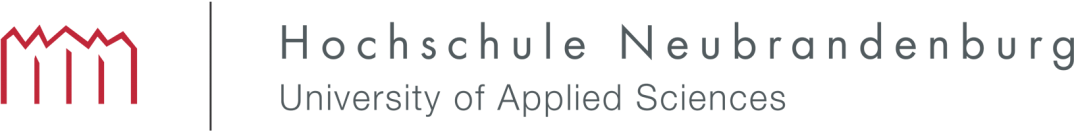 Potenziale der Pflegesozialpläne
Basis für die Erarbeitung einer sowohl einheitlichen und vergleichbaren als auch differenzierten, die jeweiligen spezifischen Besonderheiten berücksichtigenden integrierten Pflegesozialplanung 

Aus den bisher vorliegenden Pflegesozialplänen lassen sich Pflegeplanungsbereiche und Indikatoren zusammenfassen, die geeignet sind, als Grundlage für ein umfassendes und vergleichbares Konzept der integrierten Pflegesozialplanung zu dienen
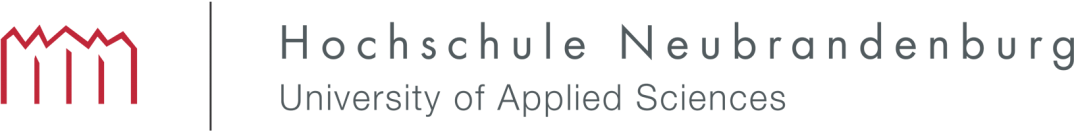 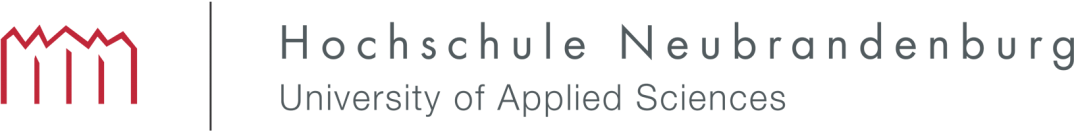 Derzeitige Situation der Pflegesozialplanung in MV
Datenerhebung nicht einheitlich
uneinheitliche Methoden zur Auswahl und Auswertung der Daten
großer Aufwand zur Aggregierung der bestehenden Daten
zu großer individueller Aufwand in den Kommunen
Schlussfolgerungen tragen den Charakter von Empfehlungen, nicht von abrechenbaren Zielen; Unterschiedliche Wahrnehmung der gesetzlichen Aufgaben  


Keine Vergleichbarkeit der Daten und der Auswertung
Keine gemeinsame Steuerungsstrategie für Pflegesozialplanung im Land und in den Kommunen
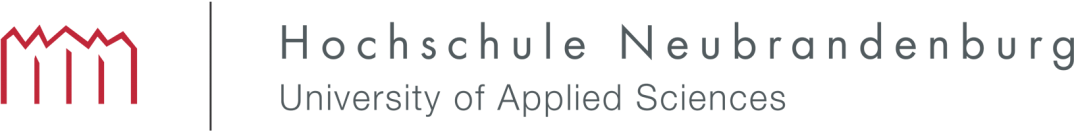 Langfristige Zielstellung für MV
Zur Umsetzung einheitlicher Qualitätsstandards der pflegerischen Versorgungs- und Angebotsstruktur sollte es in MV zukünftig eine abgestimmte Planung geben, die gemeinsame Zielstellungen verfolgt: 

Umsetzung des Prinzips „ambulant vor stationär“ vor Ort – Entwicklung neuer Angebotsformen
Berücksichtigung der Kleinteiligkeit und Raumbezogenheit der Pflegesozialplanung 
Schaffung integrierter Versorgungsangebote (Quartiersentwicklung und Pflege in nächster Nähe)
Entwicklung und Förderung des freiwilligen Engagements
Kooperation und Partizipation in Netzwerken, deren Kern die Kommunen, Wohnungsunternehmen, Pflegestützpunkte, soziale Dienstleister, Bürgerinitiativen u. a. m. bilden
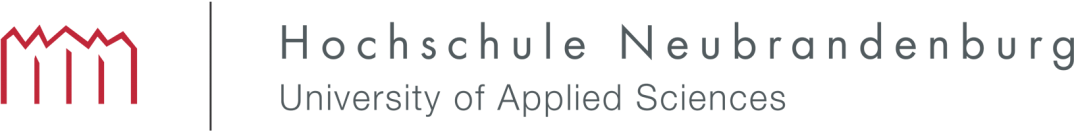 Gemeinsamer Kompass für eine integrierte Pflegesozialplanung
Erstellung der kommunalen integrierten Pflegesozialpläne – nach einem  „Kompass“ 

Roadmap – verabredeter Weg zur Erarbeitung eines integrierten Pflegesozialplanes für die Kommunen

„Werkzeugkoffer“ für Akteurinnen und Akteuren mit einer Auswahl von Methoden und Instrumenten für die Umsetzung der einzelnen Schritte der Erarbeitung eines kommunalen integrierten Pflegesozialplanes

Anwendung von einheitlichen Planungsbereichen und Indikatoren in einem Planungsinstrument
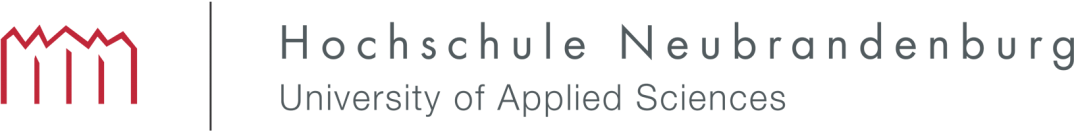 Mögliche Vorteile für die Kommunen
wesentliche Elemente der Berichterstattung werden vereinheitlicht und abgestimmt 
Chance für einheitliche Richtlinien zur Berichterstattung
Bessere Vergleichbarkeit durch einheitliche Sprache und Systematik
Einfach nutzbare Vorlage für Berichte
Sichtbarkeit des gesellschaftlichen Wertes des kommunalen Engagements in der Pflegesozialplanung
Erfolgreiche Mittelbeschaffung durch nachvollziehbare Darstellung der kommunalen Erfolge

    Qualitätsgewinn: Förderung wirkungsorientierter Steuerung der Mittel im Land und in den Kommunen
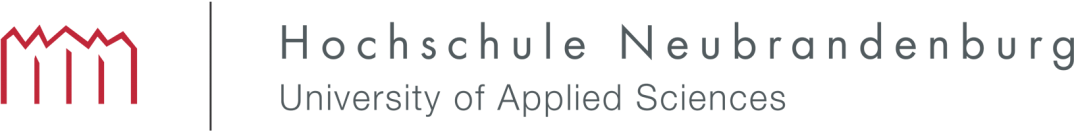 Roadmap für die Erarbeitung einer integrierten Pflegesozialplanung
PSG III
Die Roadmap für die integrierte Pflegesozialplanung
REVIEW-PHASE
Regel-mäßige
Über-prüfung und 
Ergänzung
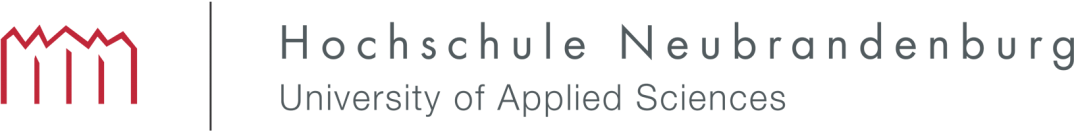 Werkzeugkasten
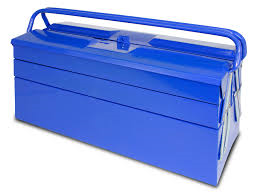 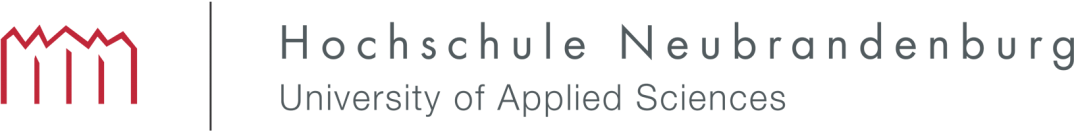 Planungsphasen und Methoden
Werkzeugkasten:

Auswahl von Methoden für  die jeweiligen  Schritte
der Erarbeitung des integrierten Pflegesozialplanes.
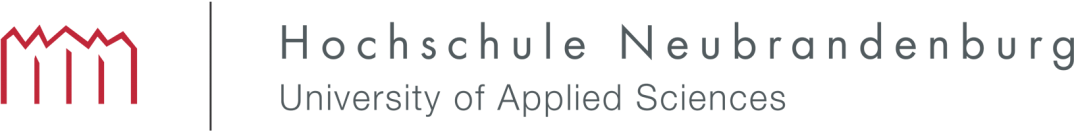 UniPs
Unterstützendes Instrument für die integrierte Pflegesozialplanung

Intention für die Entwicklung eines Instrumentes ist die Unterstützung beim Prozess der Pflegesozialplanung auf kommunaler Ebene und eine entsprechende Orientierung für die Landkreise und kreisfreien Städte des Bundeslandes Mecklenburg-Vorpommerns.

Die dreigegliederte Systematik von UnIPs besteht aus folgenden Bereichen:
Sozialstrukturdaten,
Pflege, Gesundheit und Prävention und
Selbständigkeit, Teilhabe, Engagement
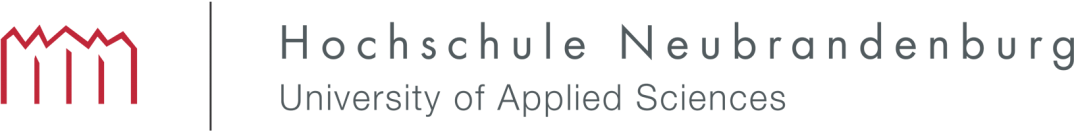 UniPs
UnIPs wurde von der Projektgruppe entwickelt und in einem partizipativen Prozess mit Pflegesozialplanern und Pflegesozialplanerinnen des Bundeslandes Mecklenburg-Vorpommerns nach den regionalen Bedarfen und Möglichkeiten ausgerichtet. 

Unterteilung in „must have“-Items und „nice to have“-Items eröffnet die Möglichkeit der Weiterentwicklung der Pflegesozialplanung zu einer Sozialplanung mit den Schwerpunkten Lebensqualität, Förderung von Selbstbestimmtheit und Diversitätsdimensionen des Alter(n)s. 

Dabei vertreten wir als Projektteam eine interdisziplinäre wissenschaftliche Sichtweise des Alter(n)sprozesses.
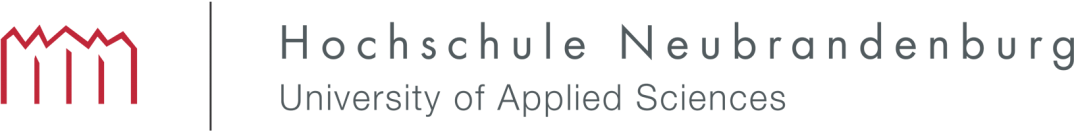 Demografische Entwicklungsprozesse
Soziale Daten/Finanzielle Merkmale/Wohnsituation
Anzahl der Menschen mit Migrationshintergrund
Anzahl der Menschen mit Behinderungen
Kommunale Ausgaben für pflegebedürftige Menschen
Aktueller Pflegebedarf
Prognostizierter Pflegebedarf in 5 Jahren/in 10 Jahren
Sozialstruktur-
daten
UniPs
Angebote im Bereich Pflege
Nutzerzufriedenheit mit den Angeboten
Qualitätssicherungsmaßnahmen
Personalstruktur
Beratungs-, Steuerungs- und Informationsstruktur
Medizinische Versorgung
Angebote im Bereich Prävention und Rehabilitation
UnIPs
Unterstützendes Instrument für die Pflegesozialplanung
Pflege, Gesundheit, Prävention
Selbständigkeit, Teilhabe, Engagement
Bedarf im Bereich Alltag und Haushalt
Teilhabe/Mobilität/Engagement
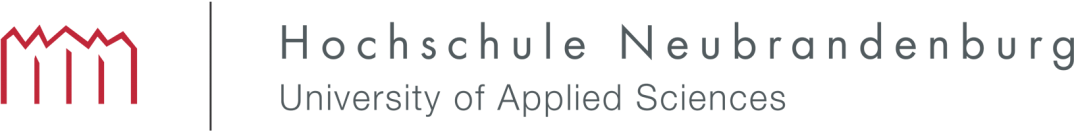 Aggregierung der Daten für die Pflegesozialplanung
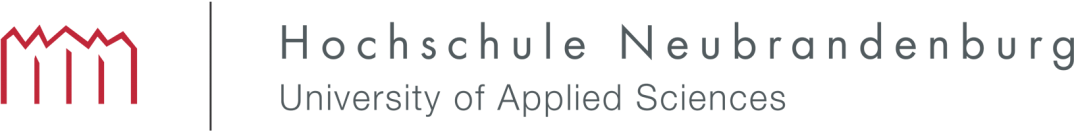 Konzept zur Datenerfassung  in der Pflegesozialplanung
Definierung der verfügbaren Messmethoden und Skalierung der Datenerfassung
Vergleichbarkeit der Ergebnisse durch identische statistische Verfahren (z.B.: Median vs. Mittelwert)
einheitlicher Aufbau der Pflegesozial-berichtsteile
einheitliches Auswertungsschema auf Grundlage eines Entscheidungs-unterstützungs-systems
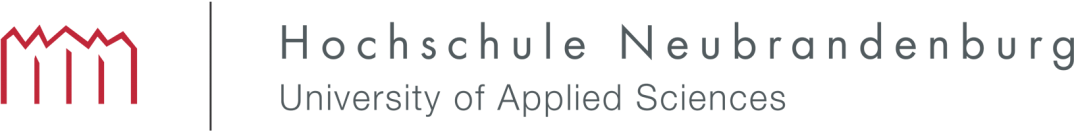 Website
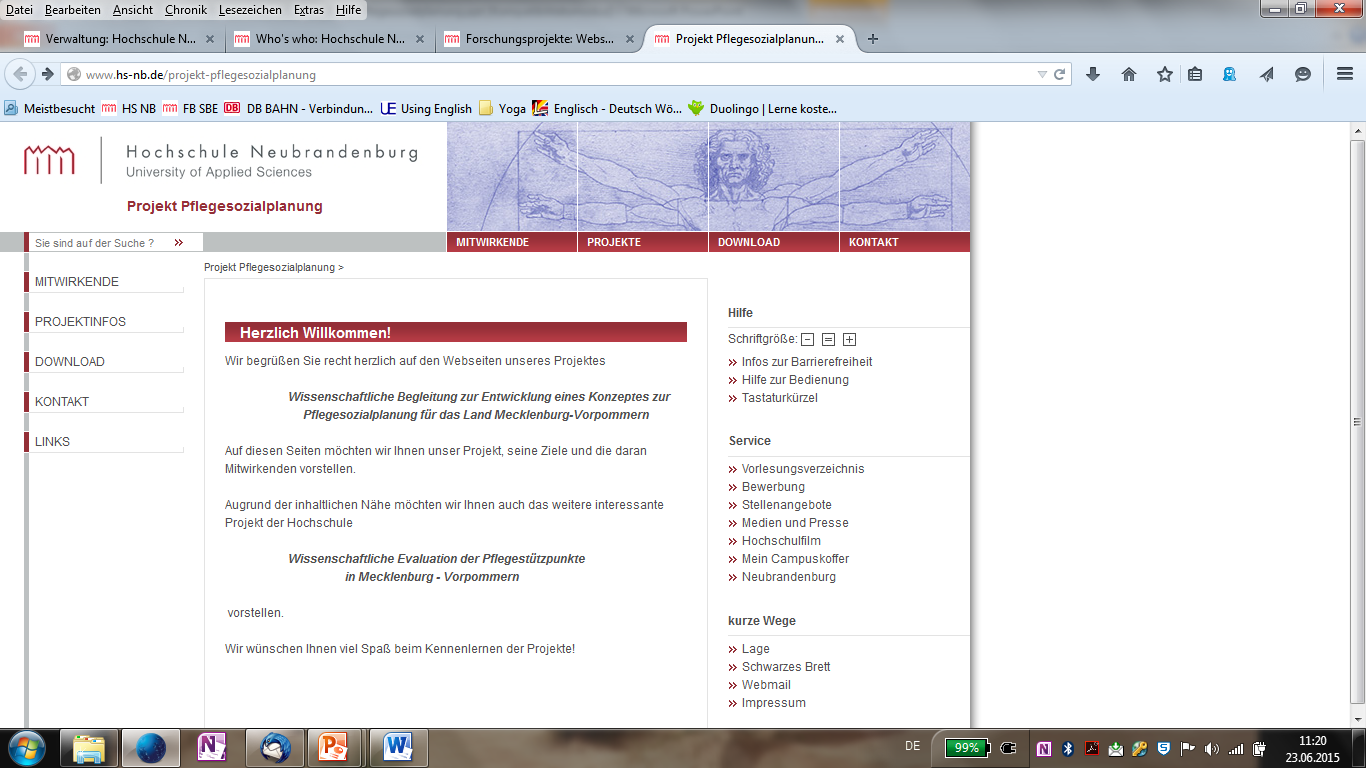